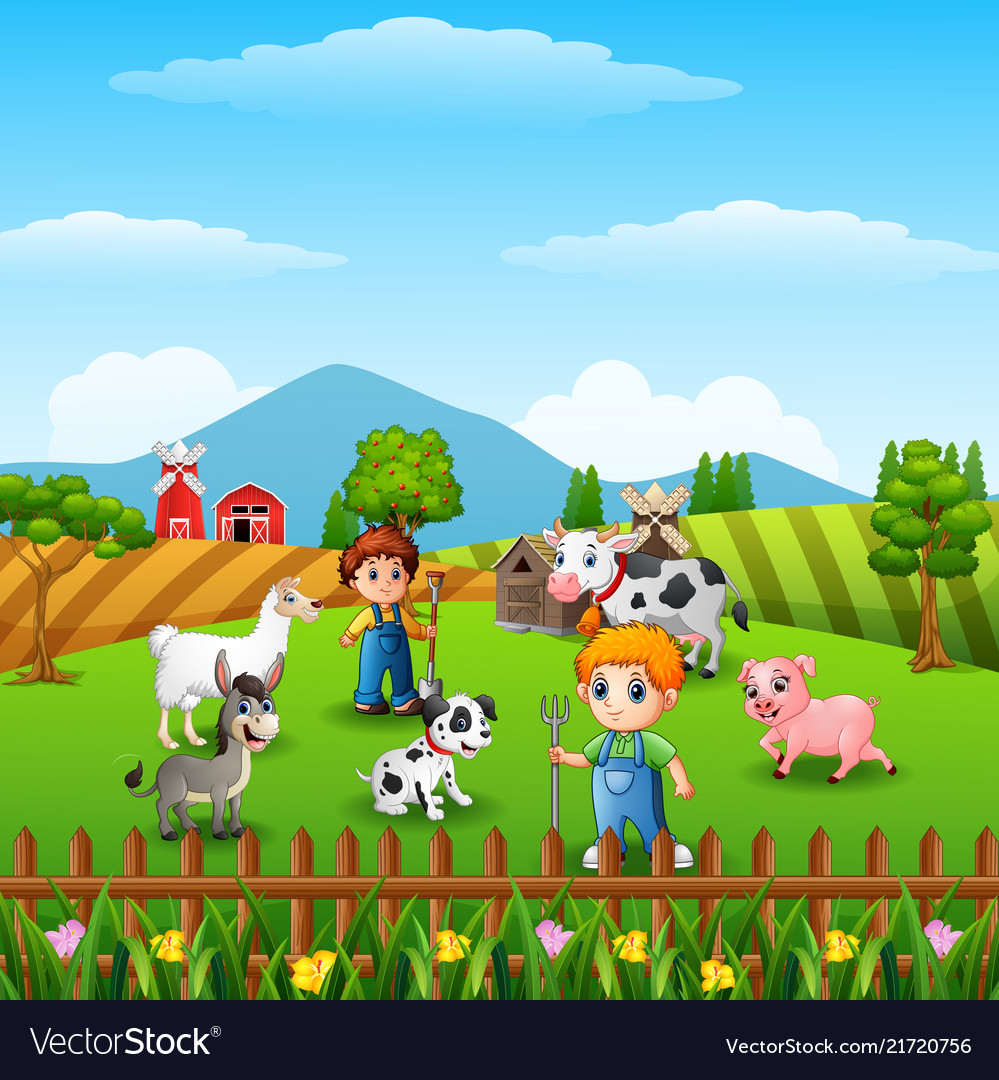 CHOV ŽIVOČÍCHOV A ÚŽITOK Z NICH
Mgr. Danka Spišáková
12.02.2021 7:30
[Speaker Notes: 1. Úvodná časť]
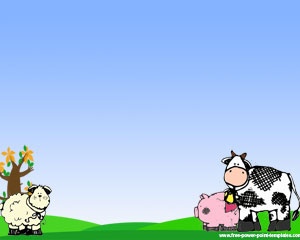 UHÁDNEŠ?
?
Kožu, mäsko, mliečko dáva. 
V maštaľke nám bučí...
KRAVA
12.02.2021 7:30
[Speaker Notes: 2. Motivačná časť]
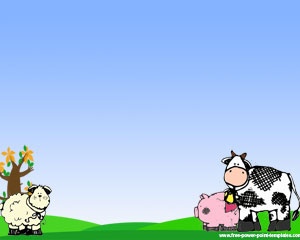 UHÁDNEŠ?
?
Vajcia, mäso, ba aj pierka, dá ti naša malá...
SLIEPKA
12.02.2021 7:30
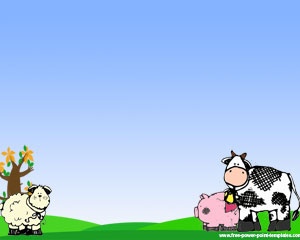 UHÁDNEŠ?
?
Vlna, mäsko, syr, žinčica. Bľačí malá nezbednica. 
Z vlka spraví lovca, 
v košiari odpočíva...
OVCA
12.02.2021 7:30
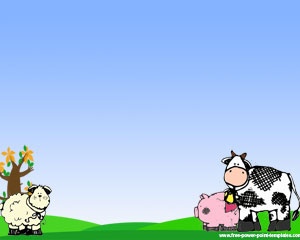 UHÁDNEŠ?
?
Zváža drevo, ťahá vozík. Odnesie ťa domov...
KONÍK
12.02.2021 7:30
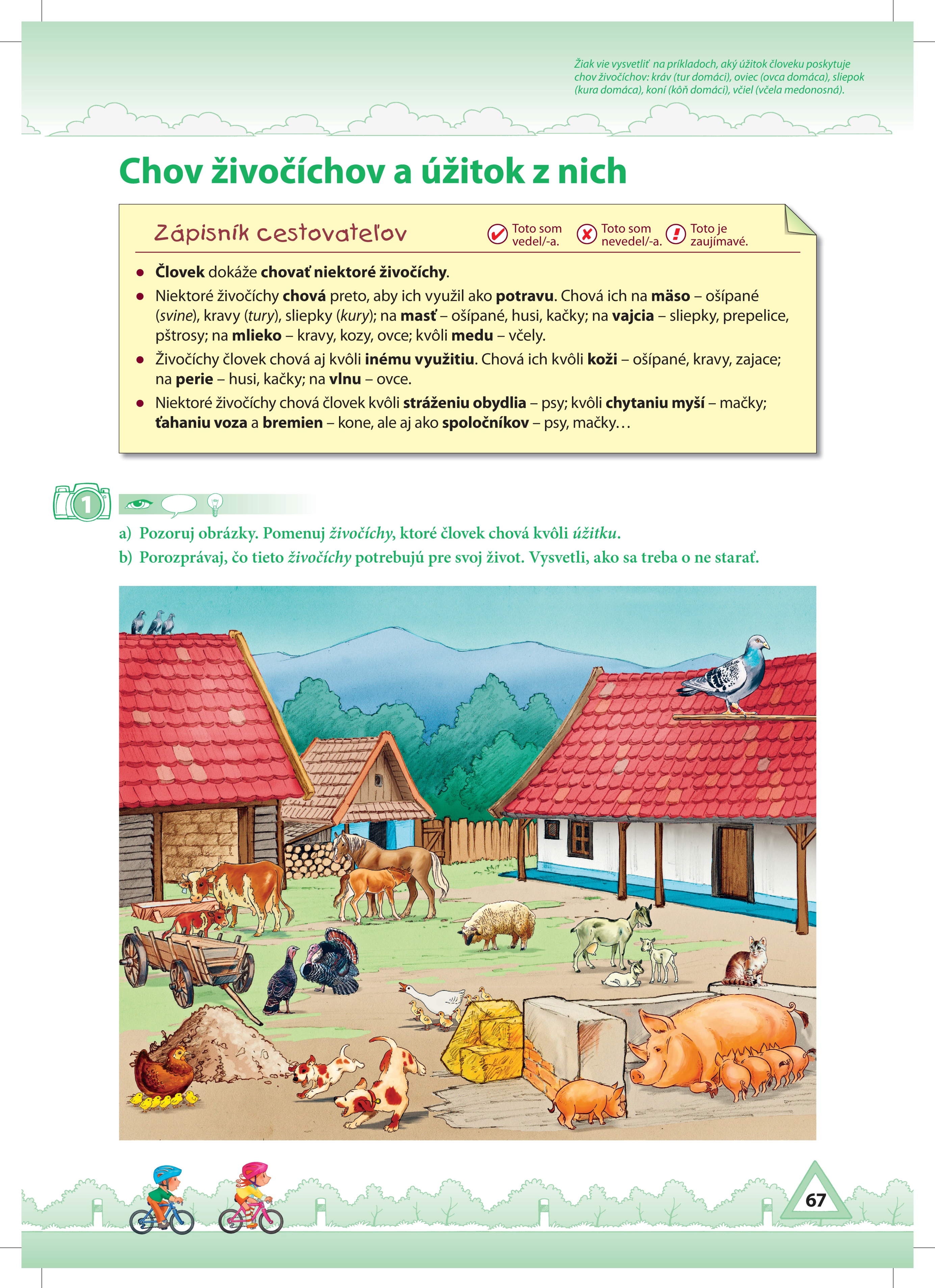 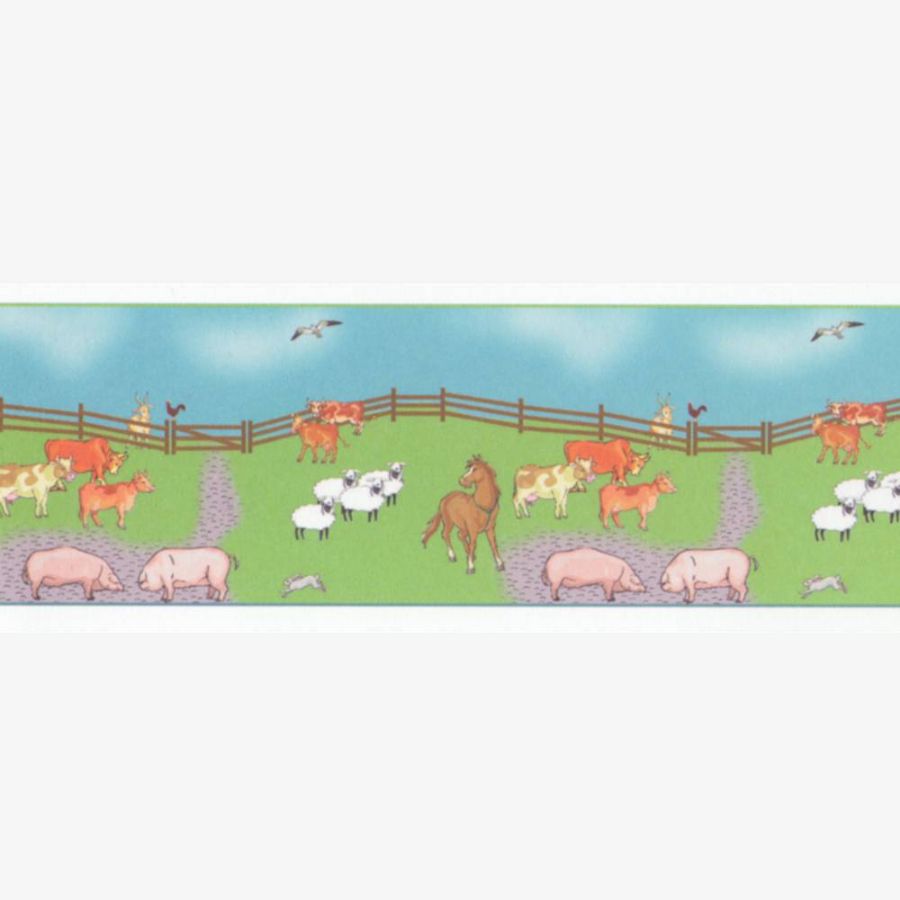 12.02.2021 7:30
[Speaker Notes: 3. Expozičná časť]
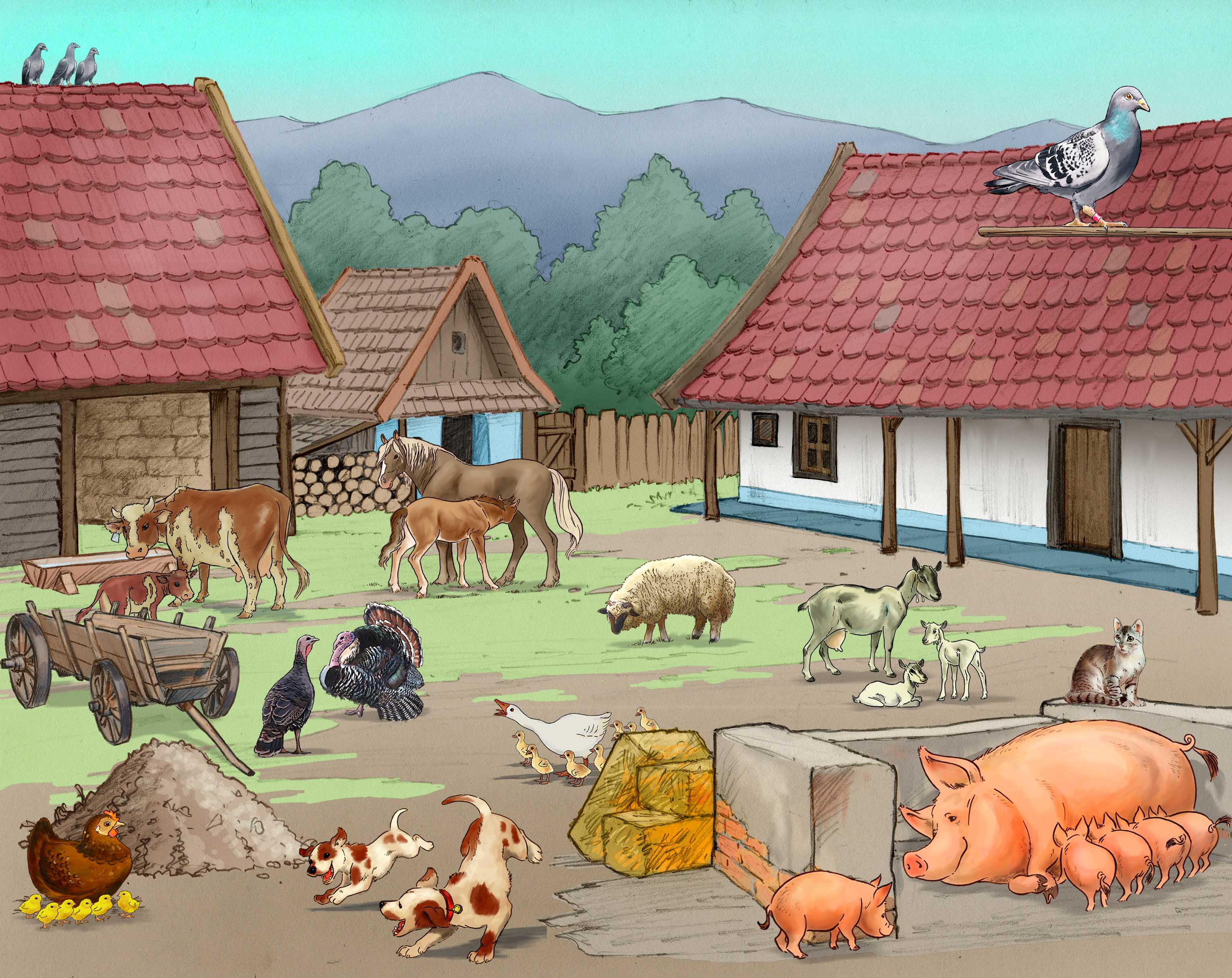 12.02.2021 7:30
?
KTORÉ ŽIVOČÍCHY  ČLOVEK  CHOVÁ  KVÔLI  ÚŽITKU?
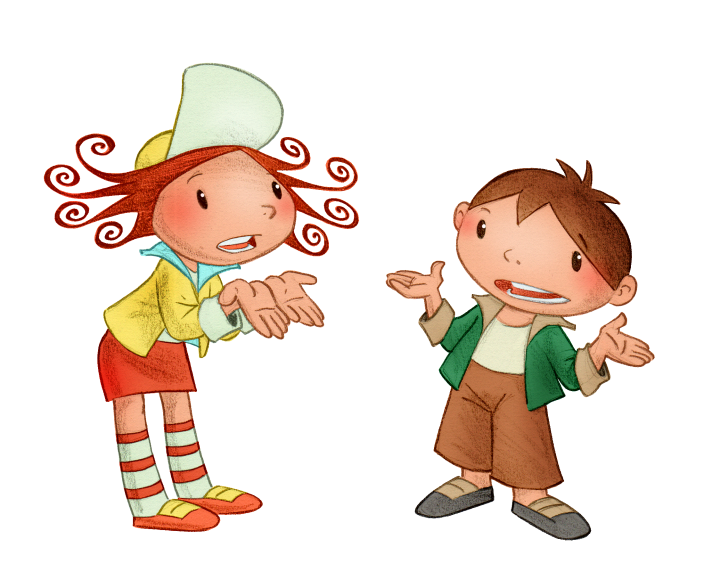 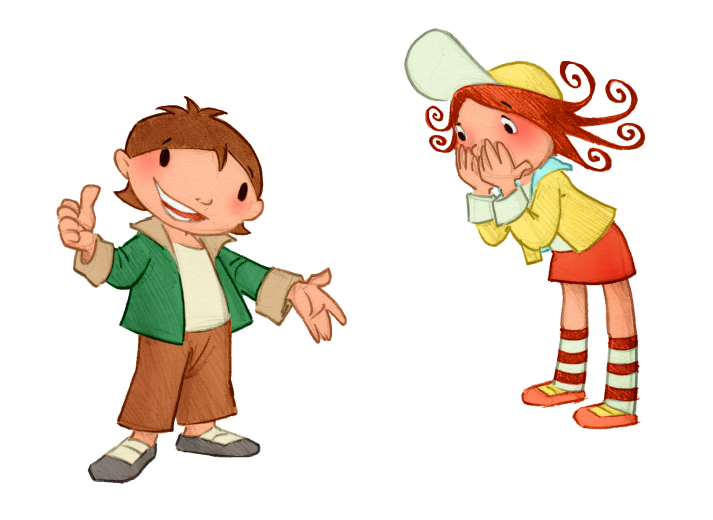 KRAVY, KONE, MORIAKY, SLIEPKU A KURIATKA, PSY, HUS A HÚSATKÁ, OVCU, KOZU A KOZLIATKA, MAČKU, PRASA A PRASIATKA, HOLUBY...
12.02.2021 7:30
?
AKO SA O NE TREBA STARAŤ?
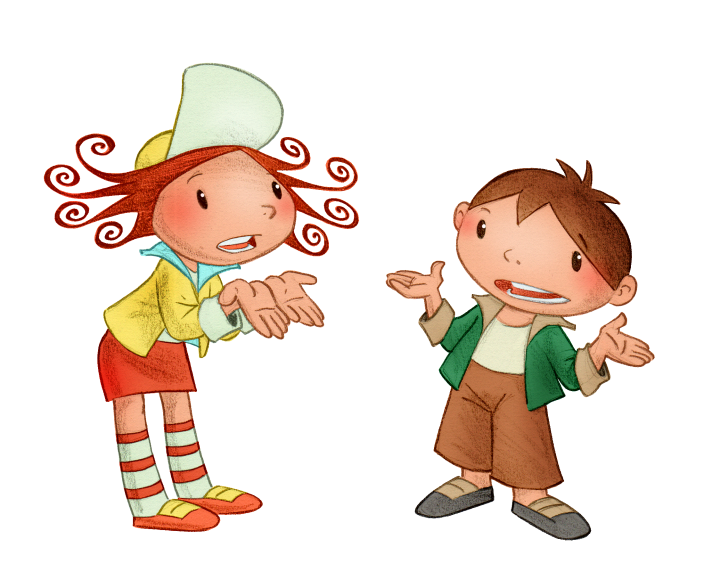 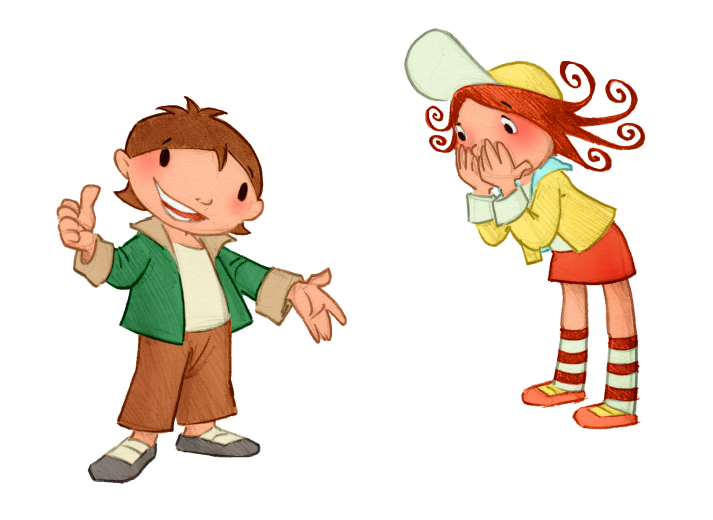 KŔMIŤ, PÁSŤ, ČISTIŤ PRÍBYTKY, ČESAŤ, NO NETREBA ZABÚDAŤ ANI NA STAROSTLIVOSŤ A OPATERU.
12.02.2021 7:30
POMENUJ  ŽIVOČÍCHY  
NA  OBRÁZKOCH.  POVEDZ,  
KVÔLI  AKÉMU  ÚŽITKU  CHOVÁ  ČLOVEK  TIETO  ŽIVOČÍCHY.
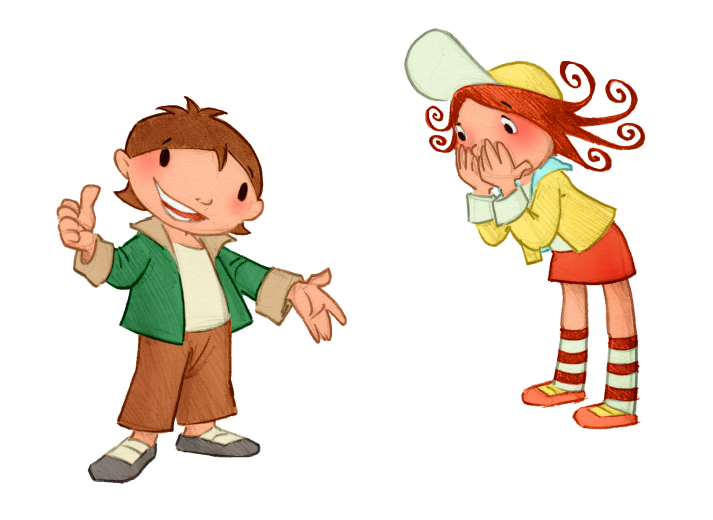 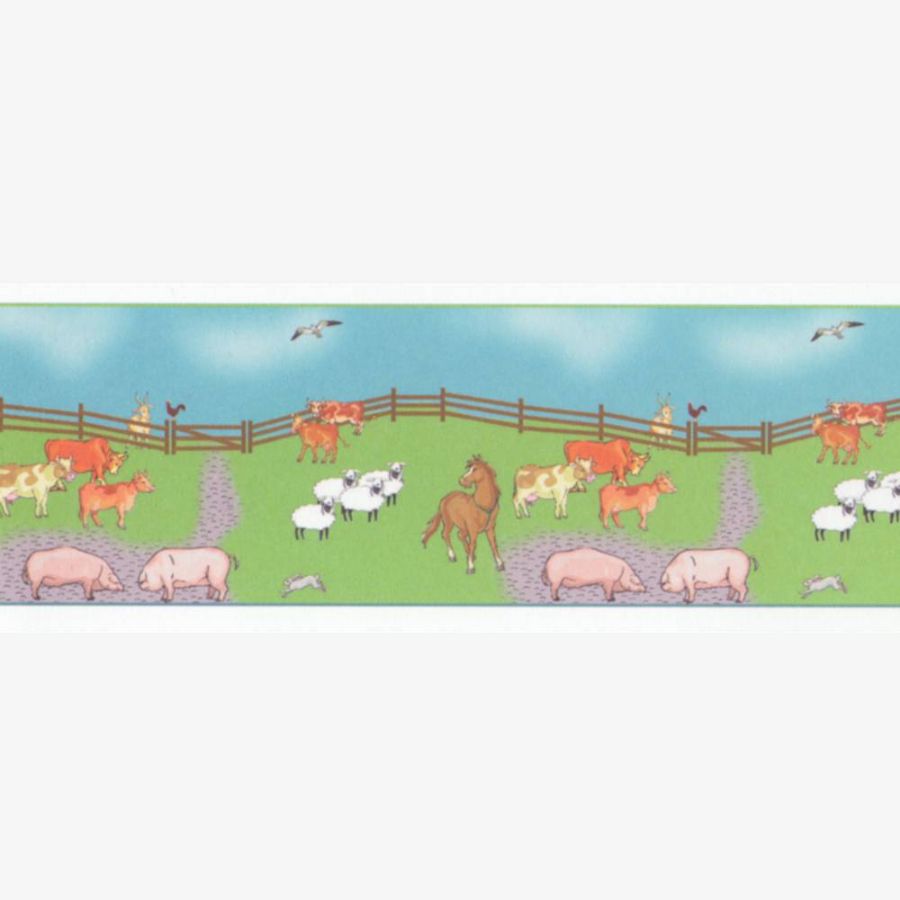 12.02.2021 7:30
[Speaker Notes: 3. Expozičná časť]
?
MASŤ
ŤAHANIE
KRAVA
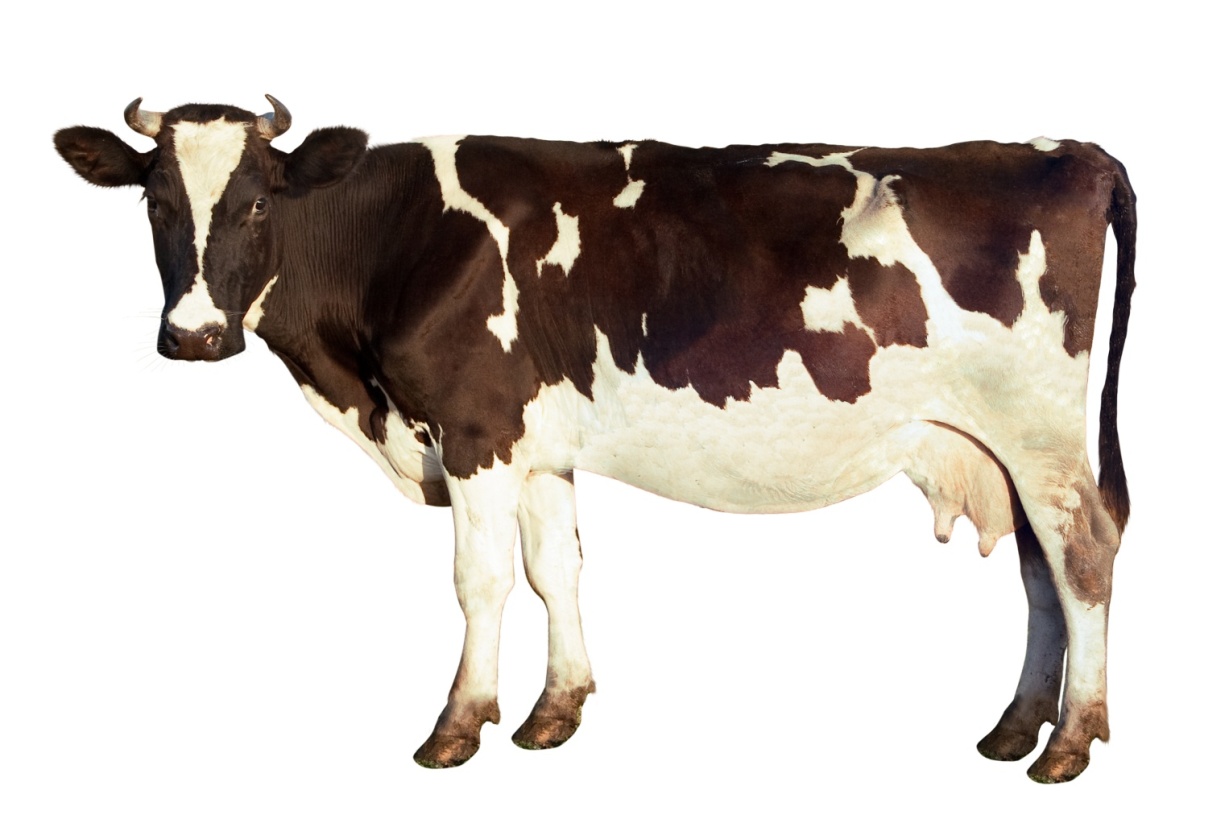 MÄSO
MLIEKO
KOŽA
12.02.2021 7:30
?
KOZA
MASŤ
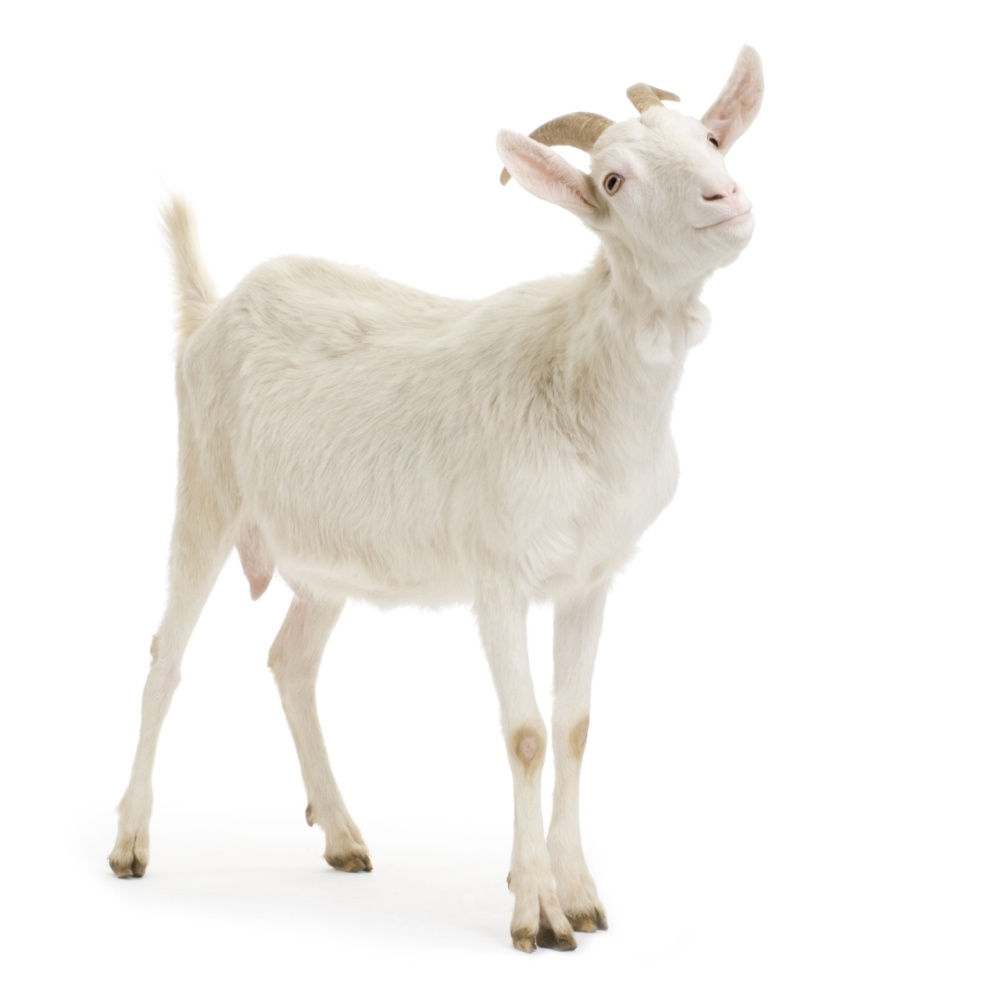 MLIEKO
MÄSO
KOŽA
12.02.2021 7:30
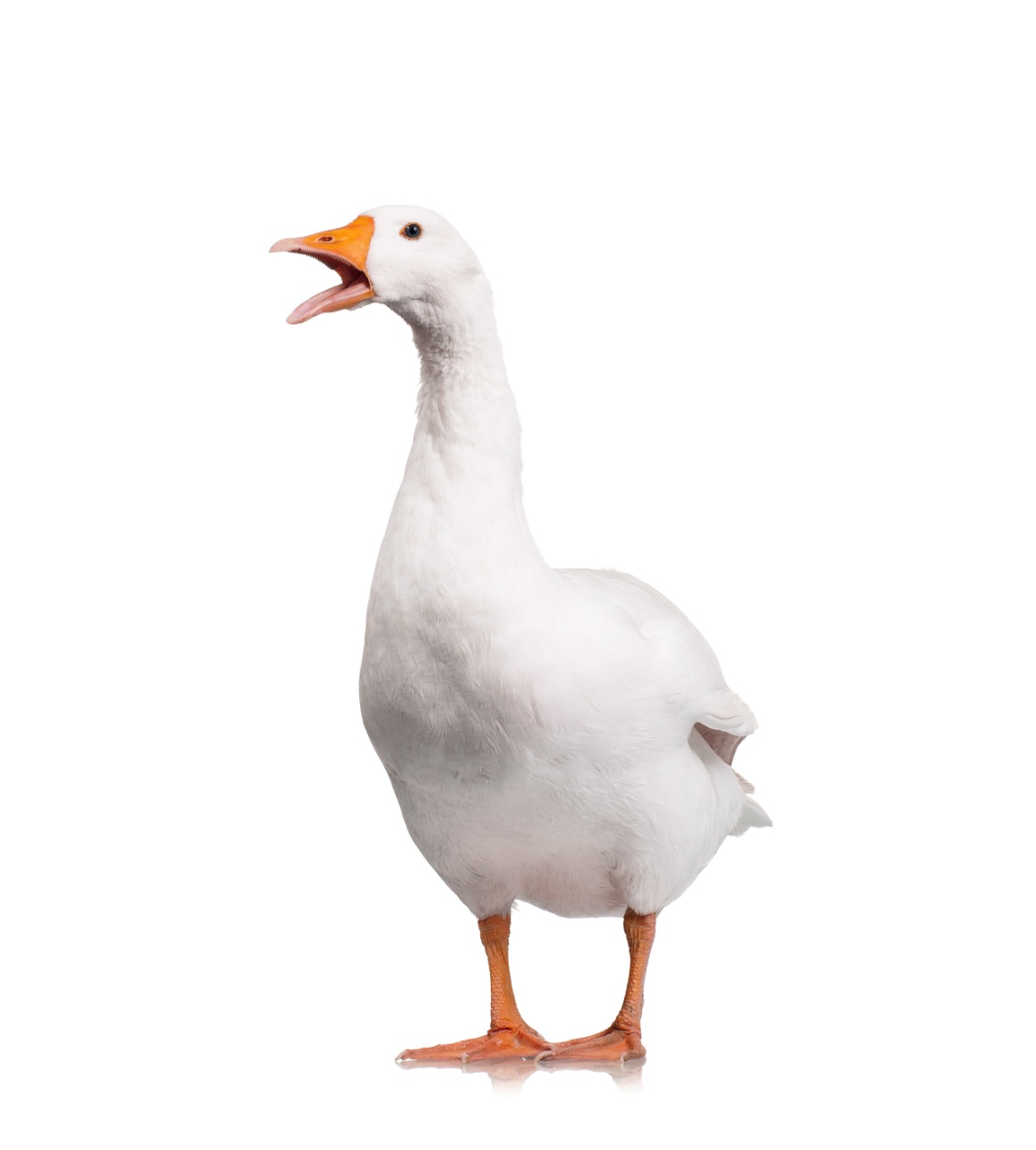 ?
HUS
MASŤ
VAJCIA
MÄSO
PERIE
12.02.2021 7:30
?
ŤAHANIE
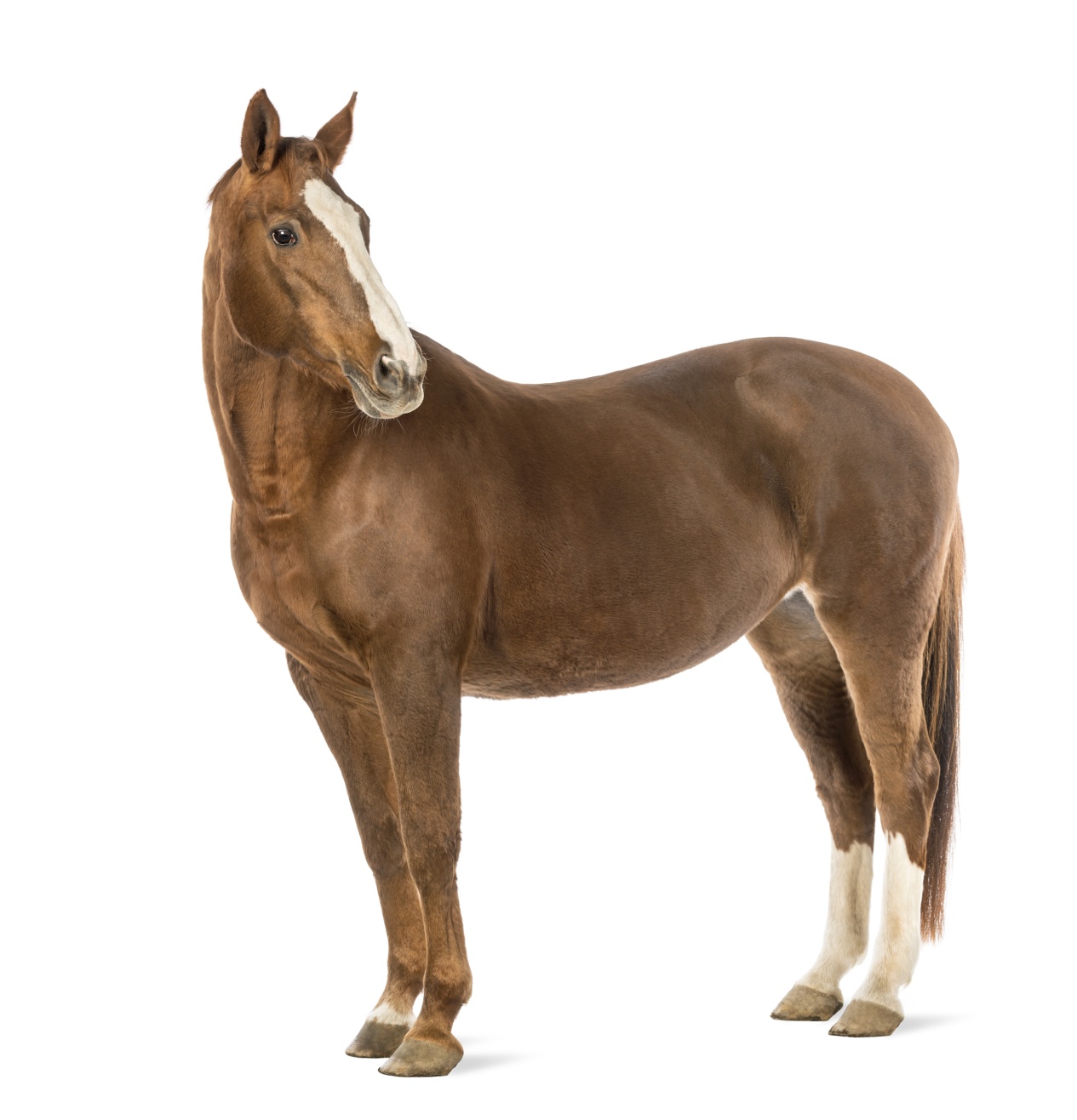 KÔŇ
MÄSO
12.02.2021 7:30
?
ZAJAC
KOŽA
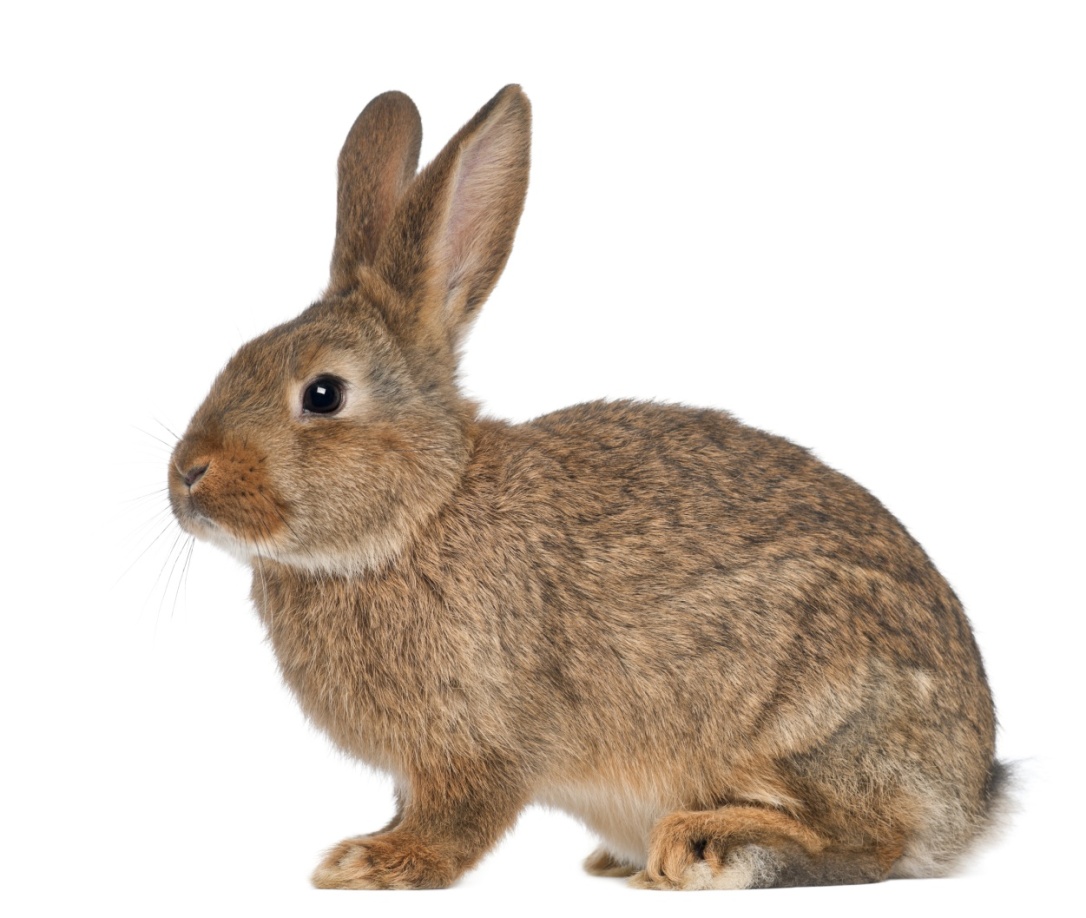 MÄSO
12.02.2021 7:30
?
SLIEPKA
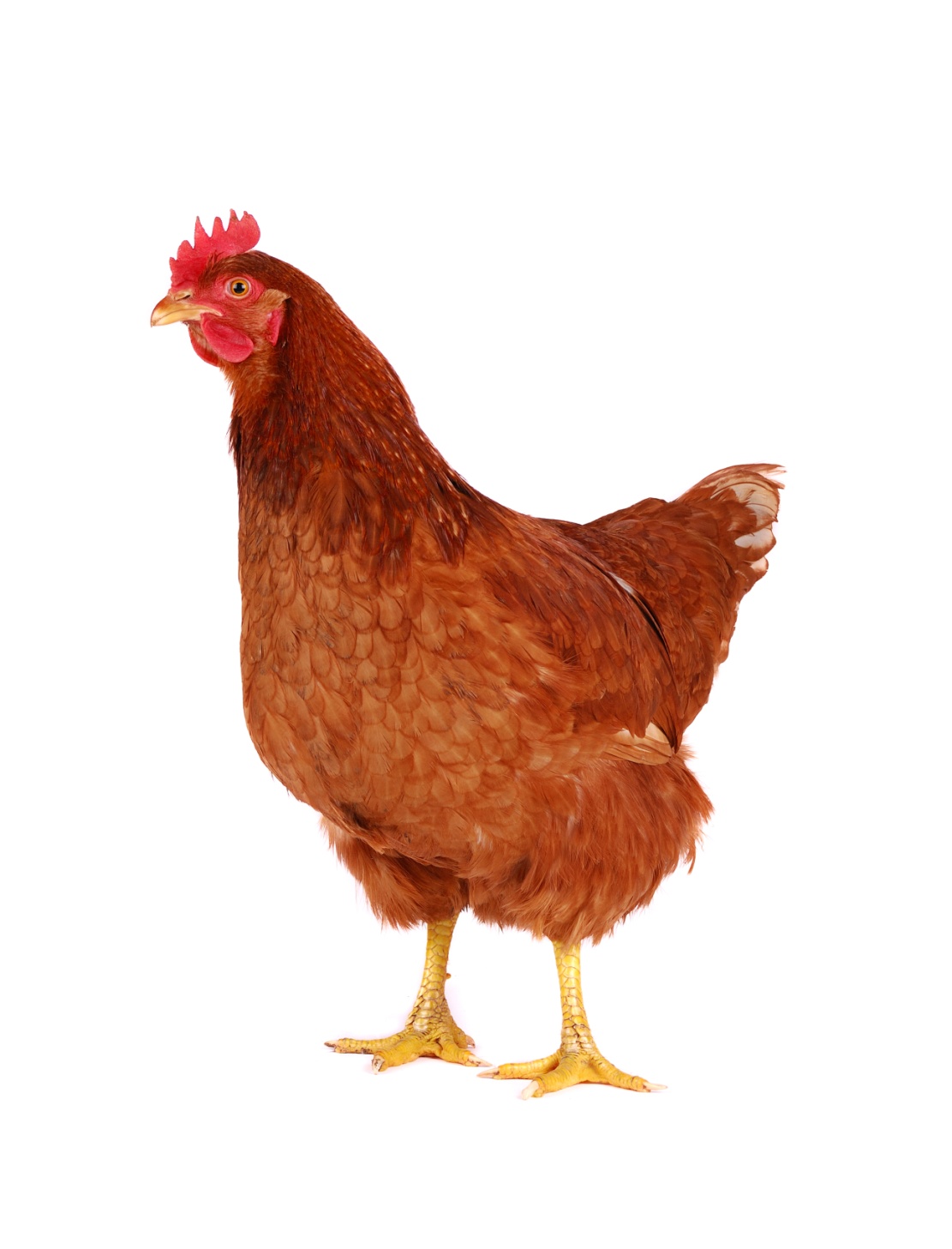 VAJCIA
MÄSO
PERIE
12.02.2021 7:30
?
VLNA
MASŤ
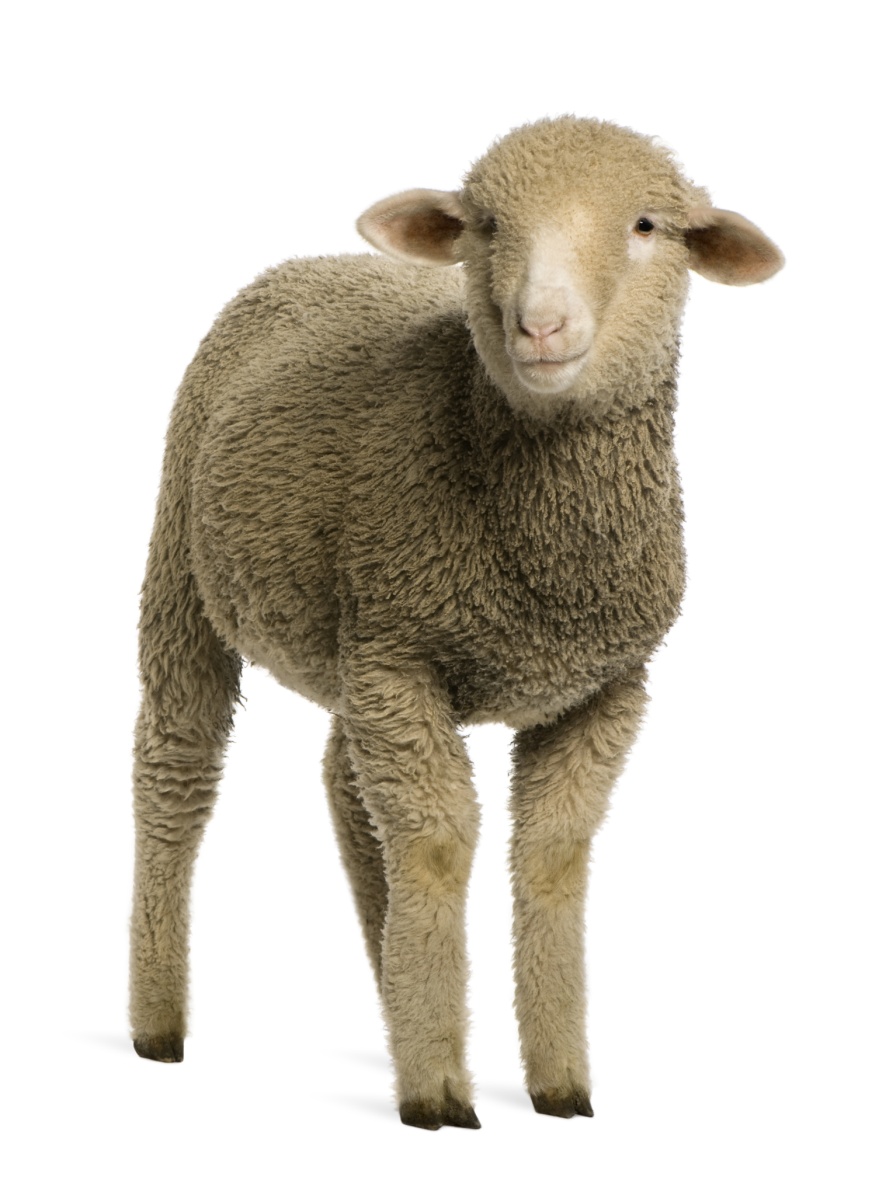 OVCA
MÄSO
MLIEKO
KOŽA
12.02.2021 7:30
?
OŠÍPANÁ
KOŽA
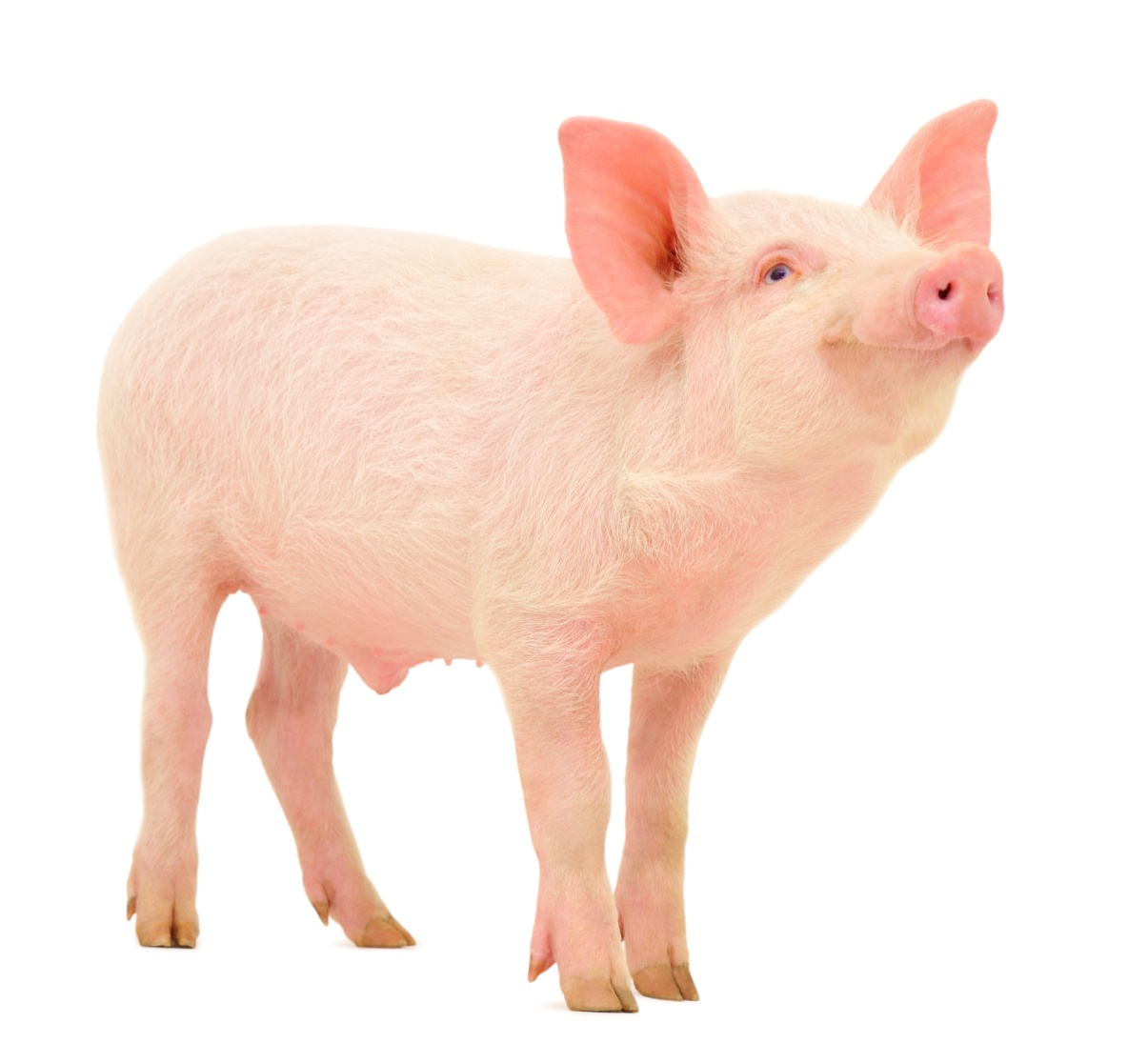 MÄSO
MASŤ
12.02.2021 7:30
?
VČELA
MED
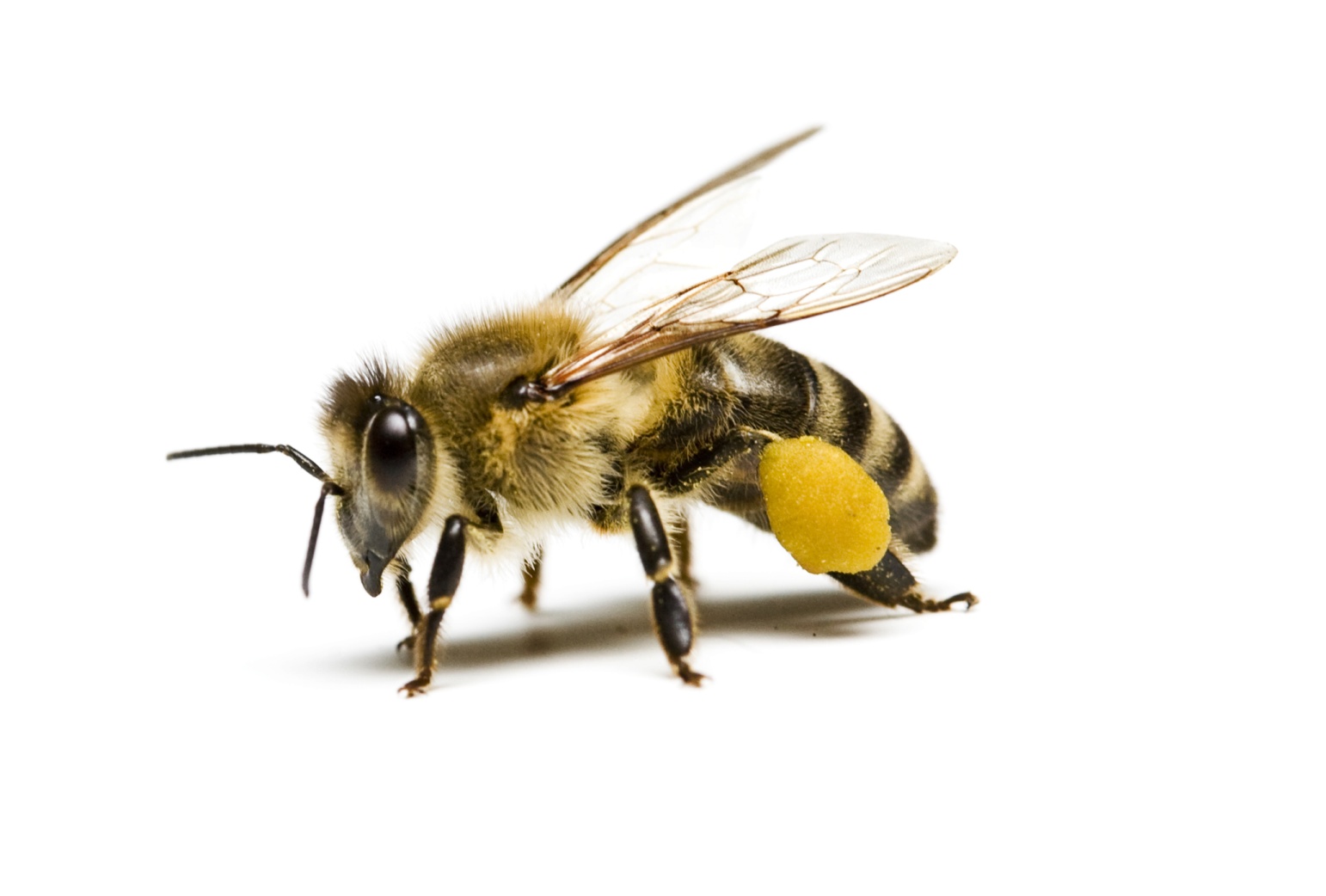 12.02.2021 7:30
?
PŠTROS
VAJCIA
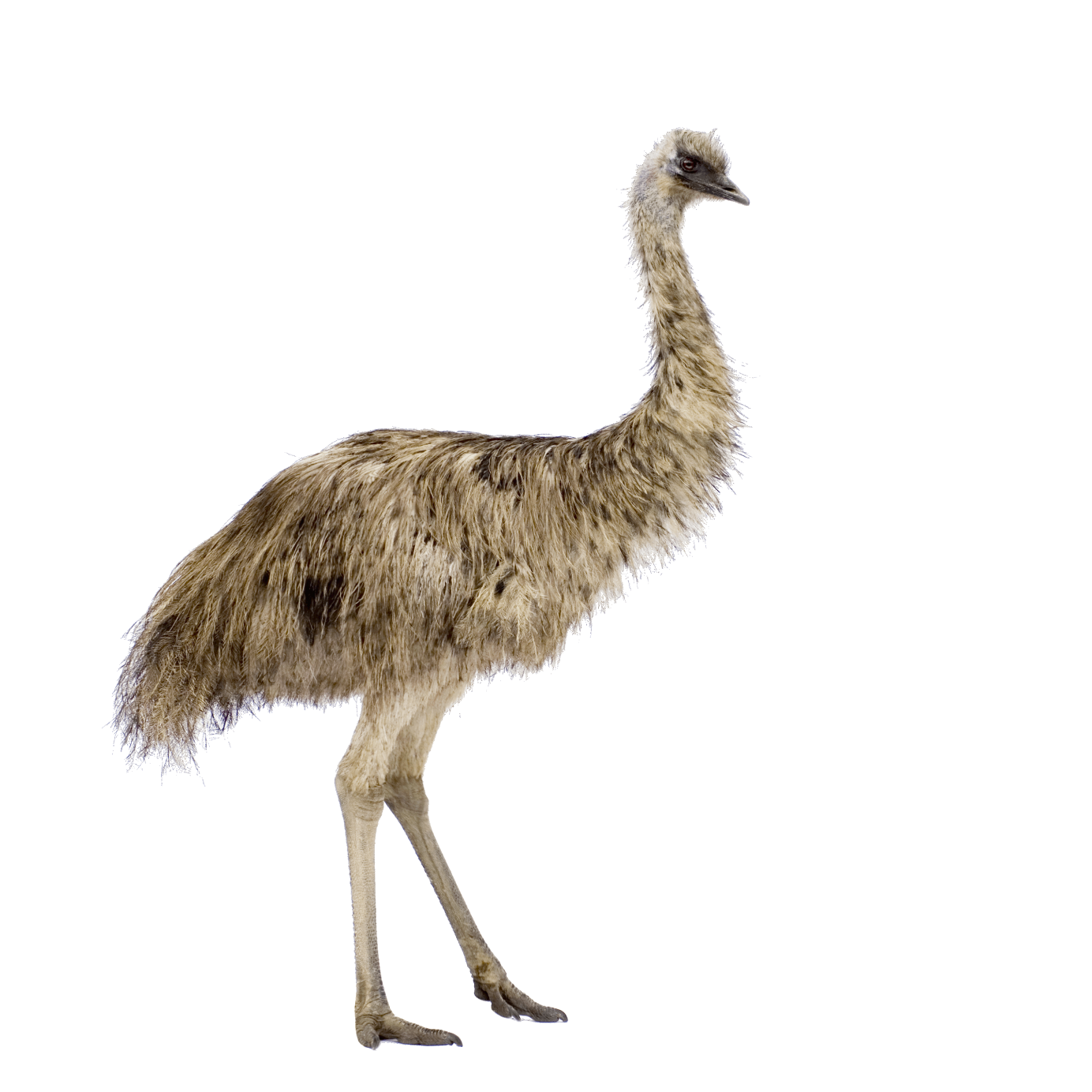 MÄSO
MÄSO
PERIE
12.02.2021 7:30
?
KAČKA
MASŤ
VAJCIA
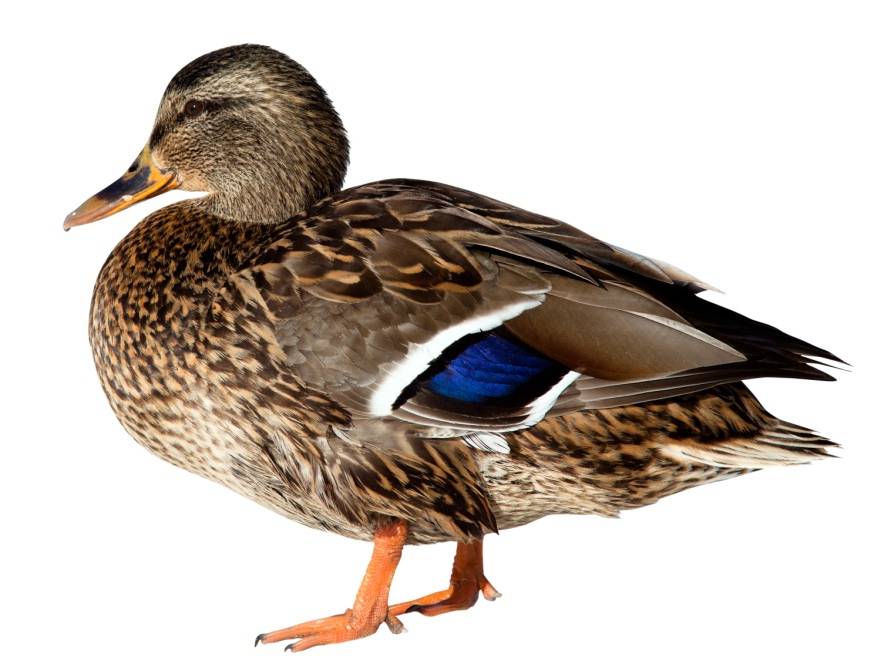 MÄSO
PERIE
12.02.2021 7:30
?
KVÔLI  ČOMU  CHOVÁ  ČLOVEK  PSA  A  MAČKU?
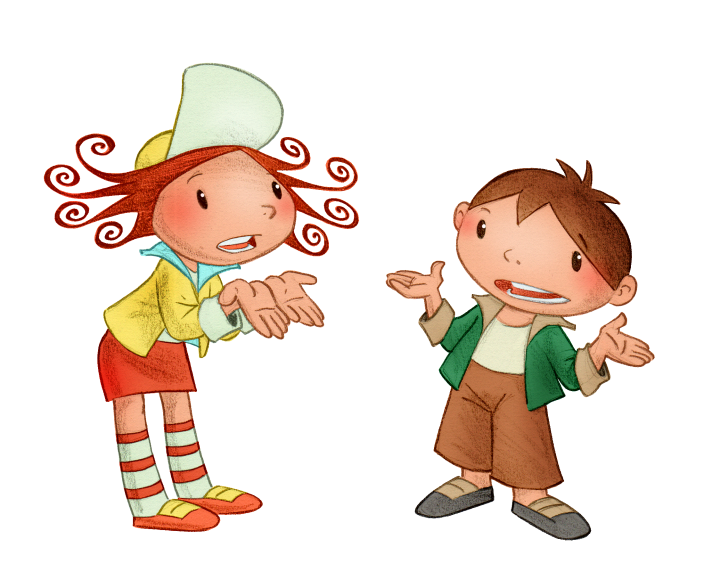 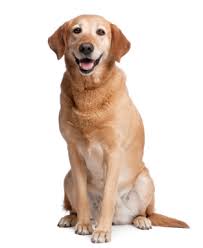 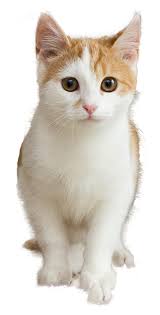 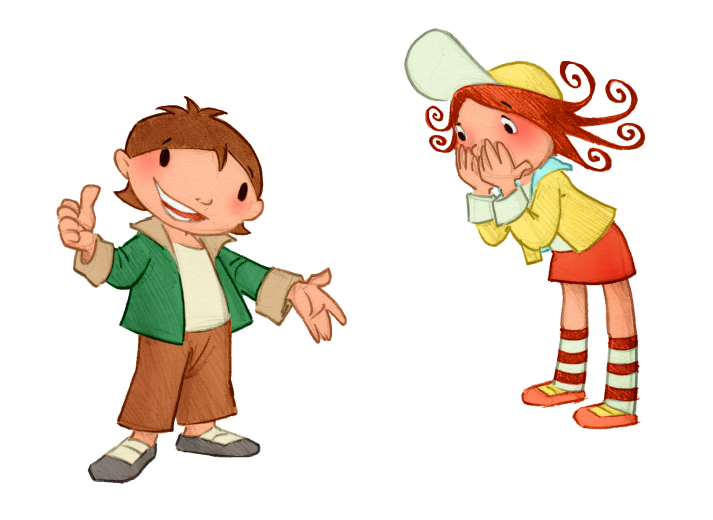 KVÔLI STRÁŽENIU OBYDLIA, KVÔLI CHYTANIU MYŠÍ, ALE AJ AKO SPOLOČNÍKOV
12.02.2021 7:30
ZOPAKUJ SI. POMENUJ  ŽIVOČÍCHY  
NA  OBRÁZKOCH.  POVEDZ,  
KVÔLI  AKÉMU  ÚŽITKU  CHOVÁ  ČLOVEK  TIETO  ŽIVOČÍCHY.
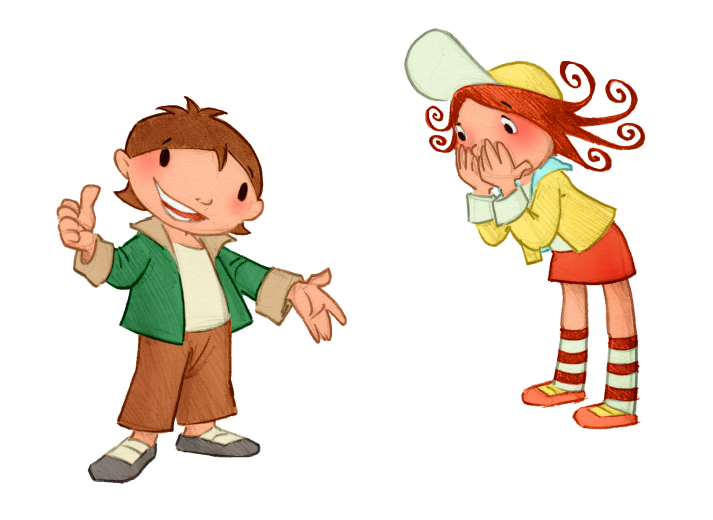 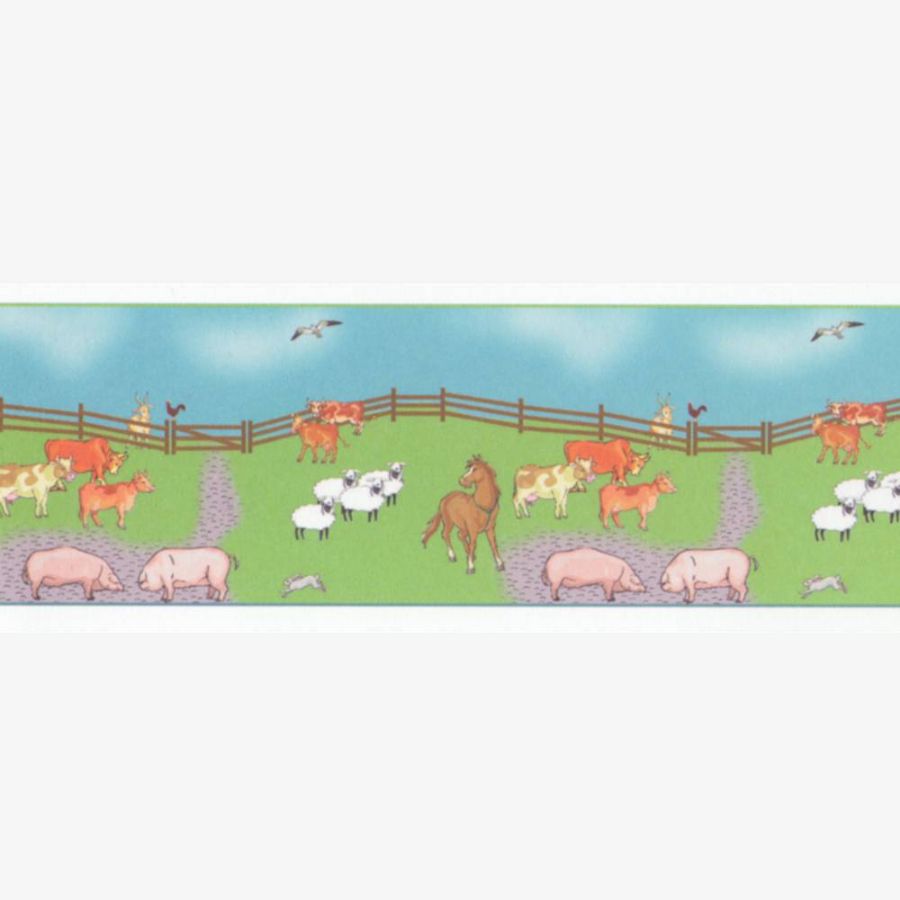 12.02.2021 7:30
[Speaker Notes: 3. Expozičná časť]
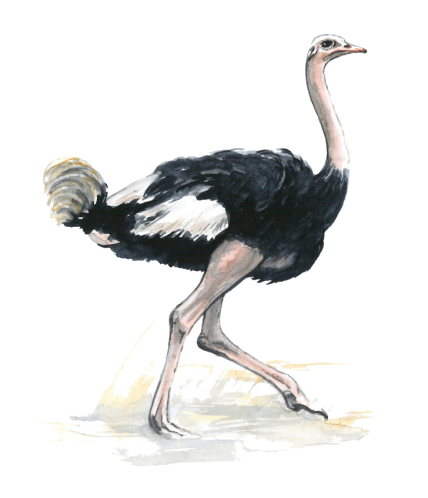 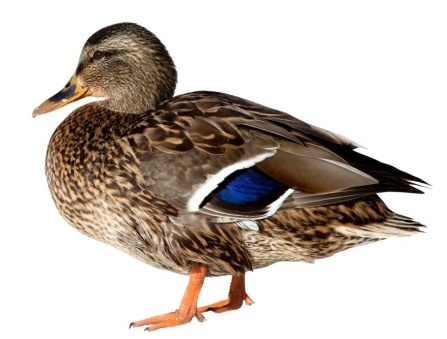 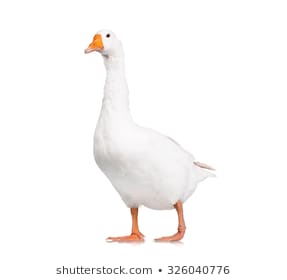 ŤAHANIE
VAJCIA
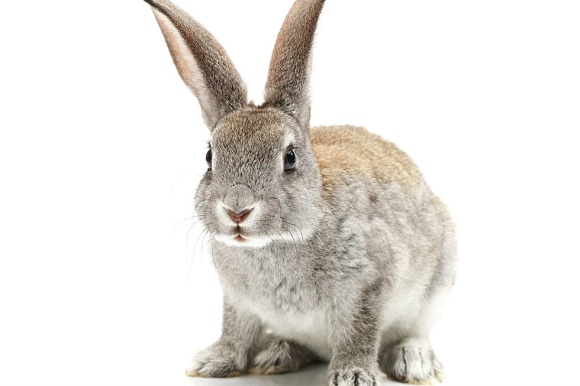 MLIEKO
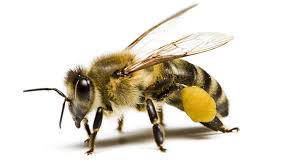 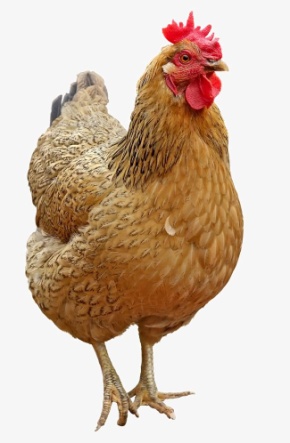 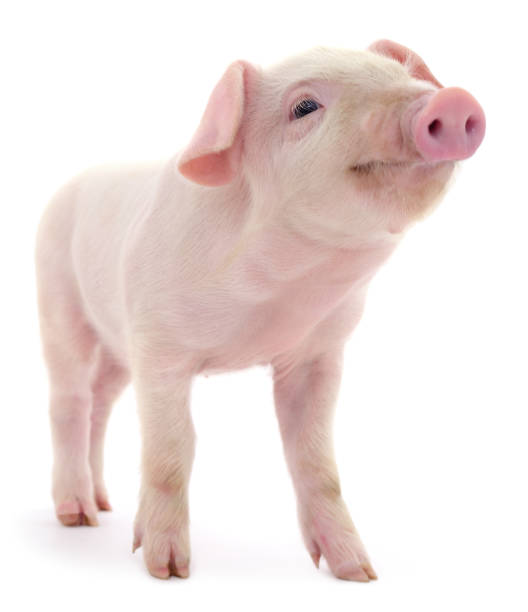 KOŽA
MED
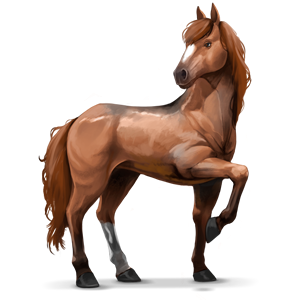 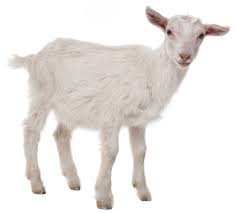 PERIE
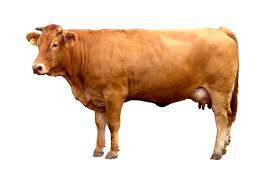 MÄSO
MASŤ
VLNA
12.02.2021 7:30
Pozri video: Na dvore a na pažiti
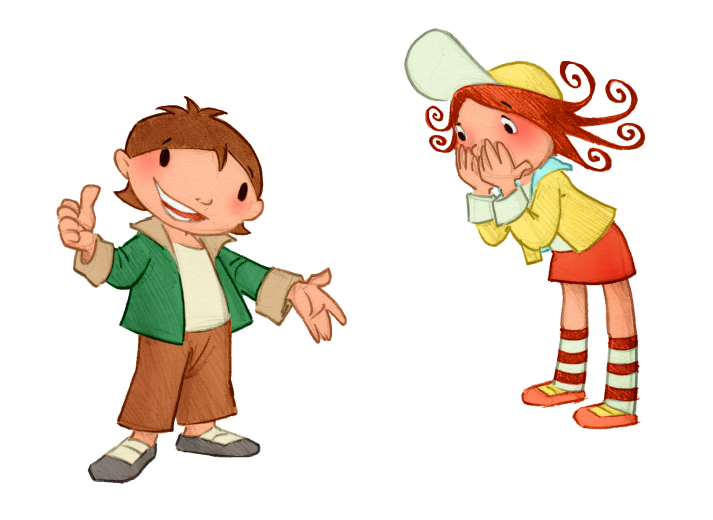 https://www.youtube.com/watch?v=KkZ7WKG-ZBo
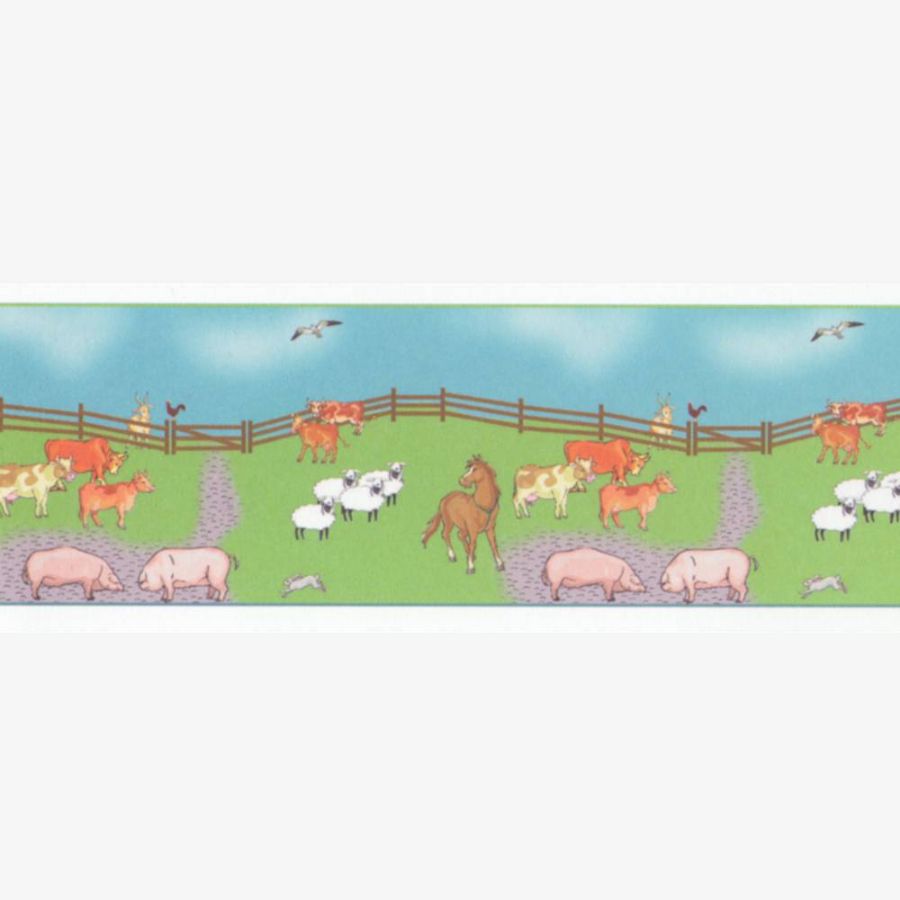 12.02.2021 7:30
[Speaker Notes: 3. Expozičná časť]
Pozri video: Domáce zvieratká z farmy
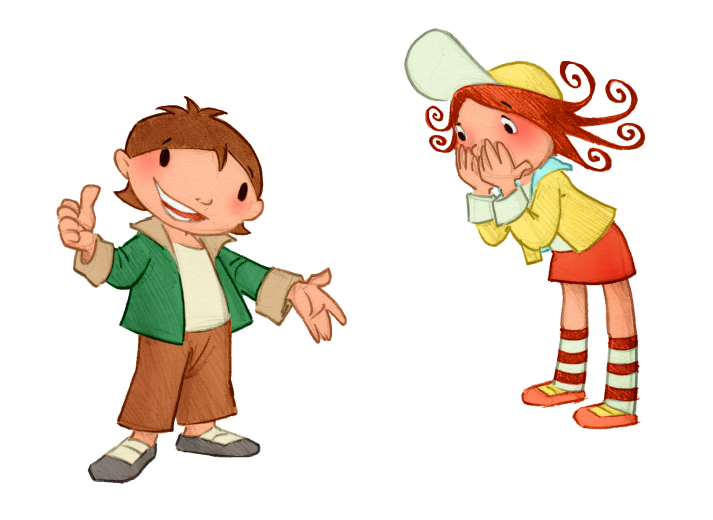 https://www.youtube.com/watch?v=_67gpyg0lN0
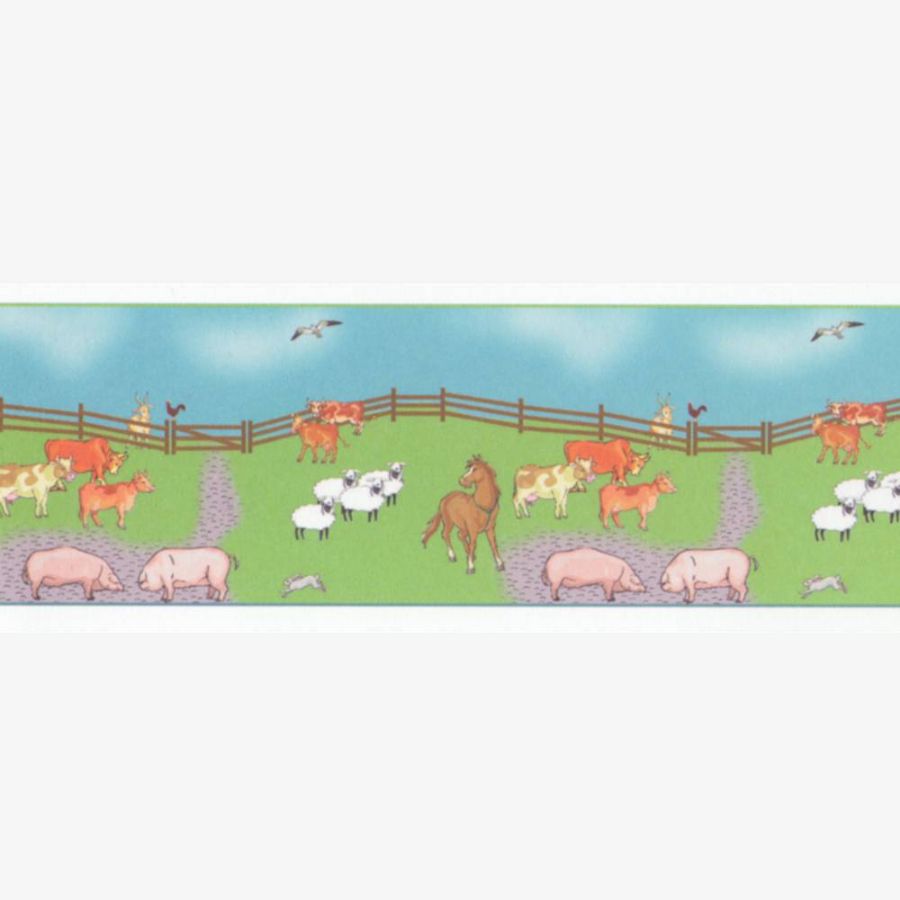 12.02.2021 7:30
[Speaker Notes: 3. Expozičná časť]
ZDROJE:
Prvouka pre druhákov pracovná učebnica – Rút Dobišová Adame 
Metodické komentáre k pracovnej učebnici Prvouka pre druhákov
https://cdn2.vectorstock.com/i/1000x1000/07/56/farm-background-with-farmers-and-farm-animals-acti-vector-21720756.jpg 
https://i.pinimg.com/736x/44/43/0f/44430fb165e01a78c4a7dfe2661ac13d--powerpoint-design-farm-animals.jpg 
https://www.craft-products.com/prodimages/giant/WP799b-1.jpg 
https://toolkit.ecn.cz/img_upload/95e02e1eedb887b5e5159817118e1ca8/pstros-dvouprsty.png 
https://images.freeimages.com/images/large-previews/a8c/cow-1571234.jpg 
https://image.shutterstock.com/image-photo/white-domestic-goose-isolated-on-260nw-326040776.jpg
https://1.bp.blogspot.com/-oUTmSzwznUk/Uc3IR79BnuI/AAAAAAAAArY/elGObsUTpCY/s300/gfhfghfg.png  
https://encrypted-tbn0.gstatic.com/images?q=tbn%3AANd9GcRLSS_ah06HSXXhF3sBv2N_AqL7xeFQuNlpiHnfGwN9NDl_hchV&usqp=CAU 
https://media.istockphoto.com/photos/pig-on-white-picture-id861535468?k=6&m=861535468&s=612x612&w=0&h=cwldxIpxq54x5A9qz1oMj4Q-0PrrnHAN_nji5KSeveA= 
https://townsquare.media/site/385/files/2019/07/bunny-rabbit.jpg?w=980&q=75 
https://i.pinimg.com/736x/d9/0a/ed/d90aed6bf9edfff0f2c09d7ca6b353ef.jpg 
https://cdn.the-scientist.com/assets/articleNo/29922/iImg/611/honeybee.png
https://www.centralnewyorkinjurylawyer.com/files/2015/05/dog.jpg  
https://www.wbcats.org/wp-content/uploads/2018/01/kittencover1-1.png
12.02.2021 7:30